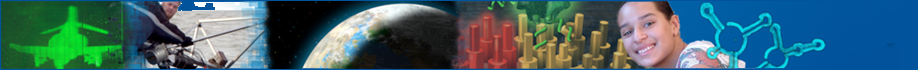 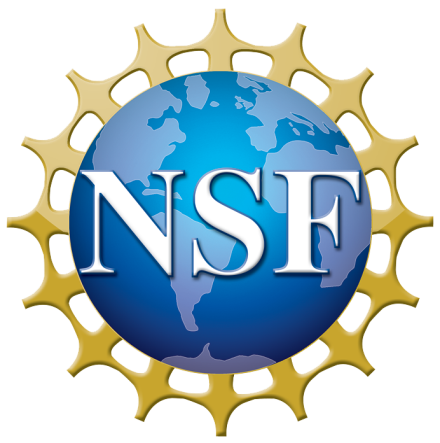 FY12 NSF DISTINGUISHED LECTURE SERIES IN COMPUTER INFORMATION SCIENCE & ENGINEERING
Talks held at 4201 Wilson Blvd, Arlington, VA 22230                              Questions: Contact Dawn Patterson at dpatters@nsf.gov